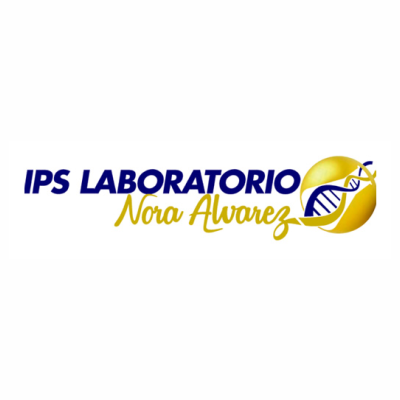 CUIDA DE TI, PARA CUIDAR A LOS DEMAS
REALIZADA EN JUNIO 2021
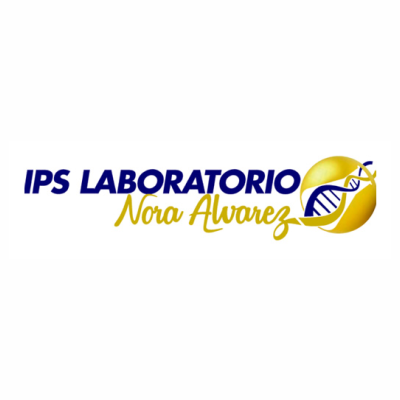 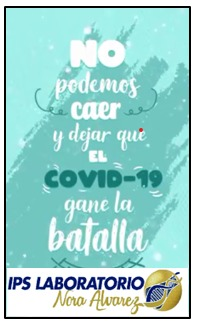 Durante el mes de junio se realizo la campaña de autocuidado frente a COVID-19
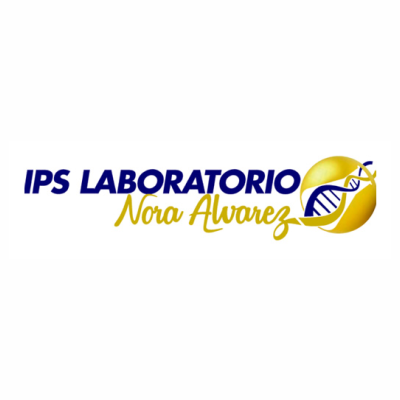 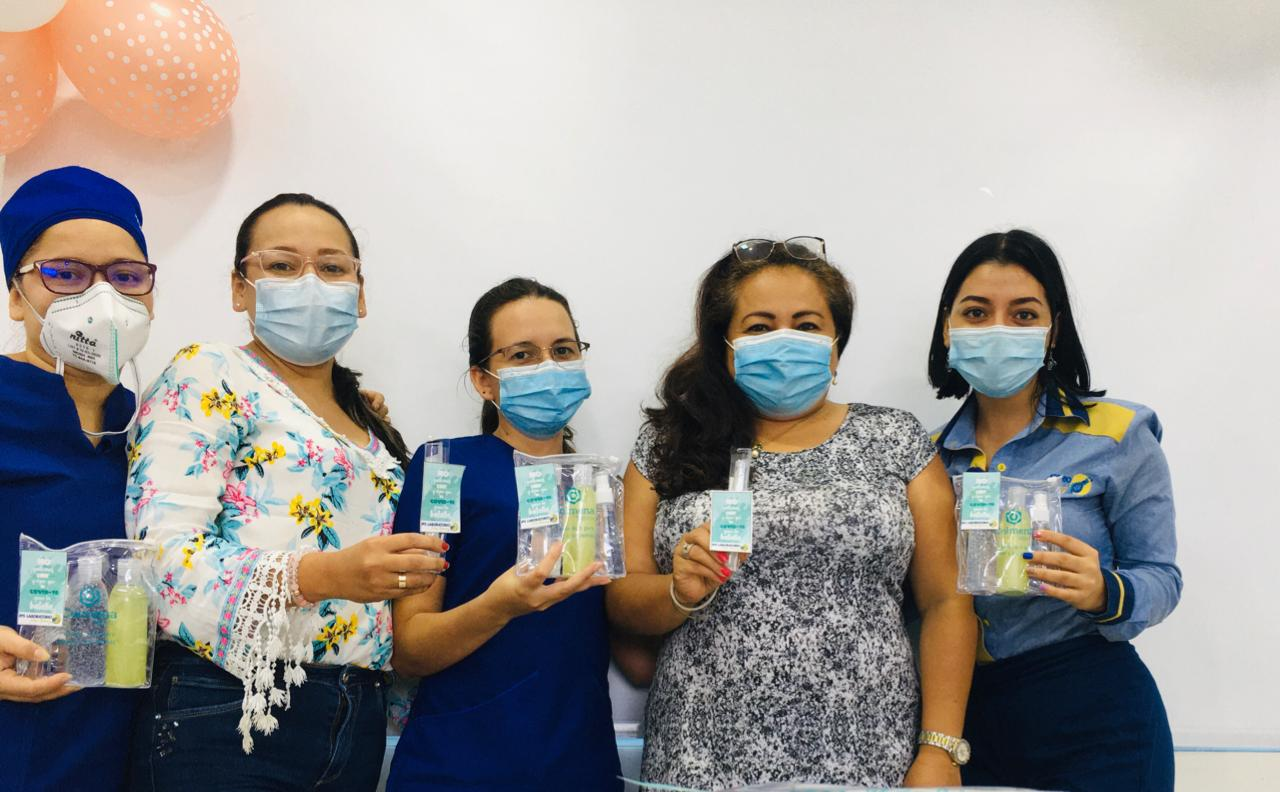 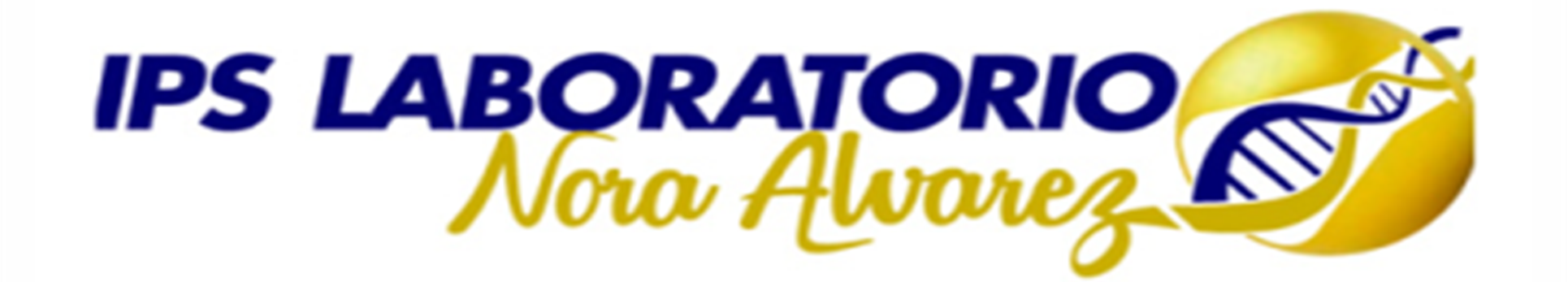 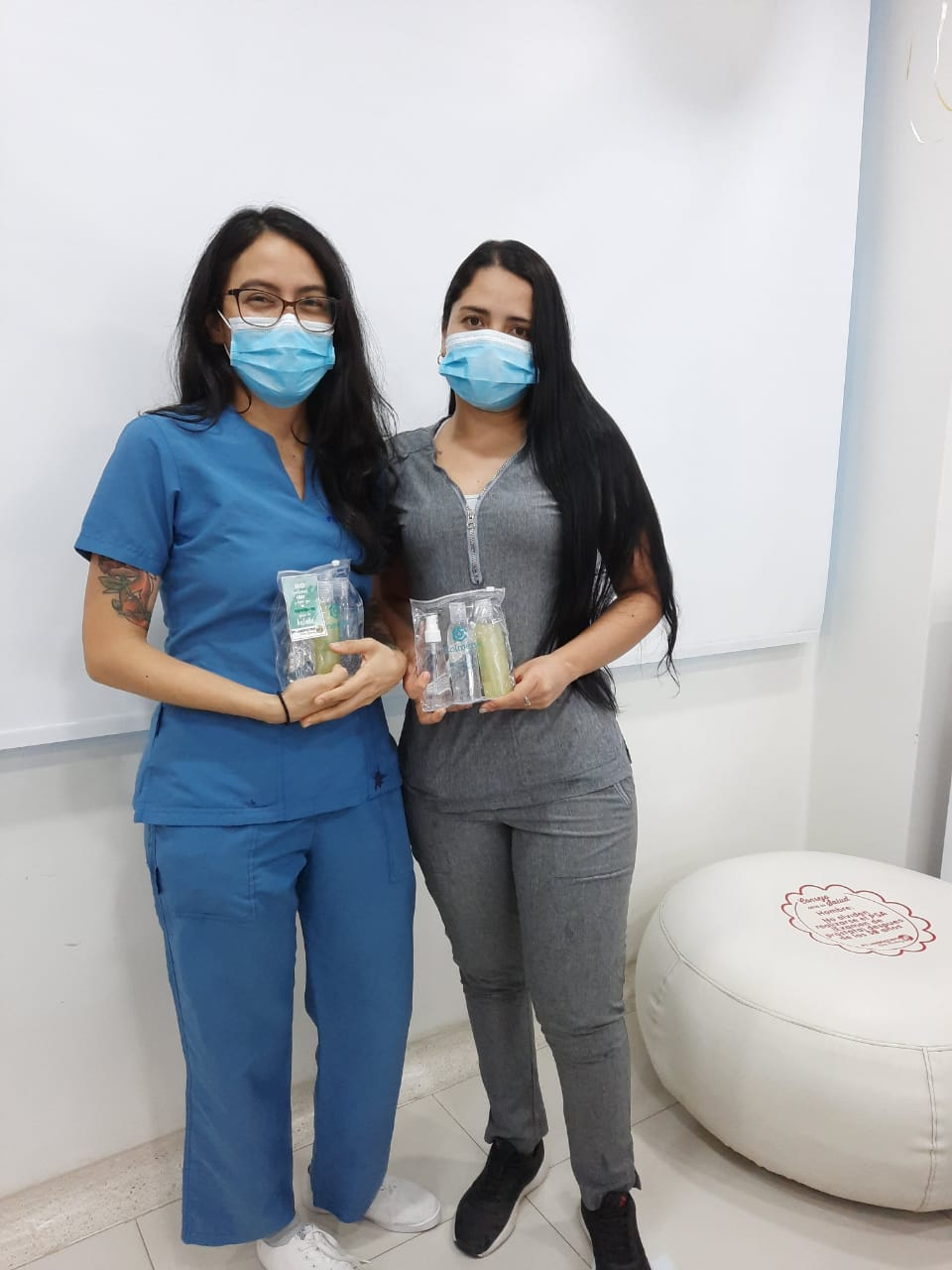 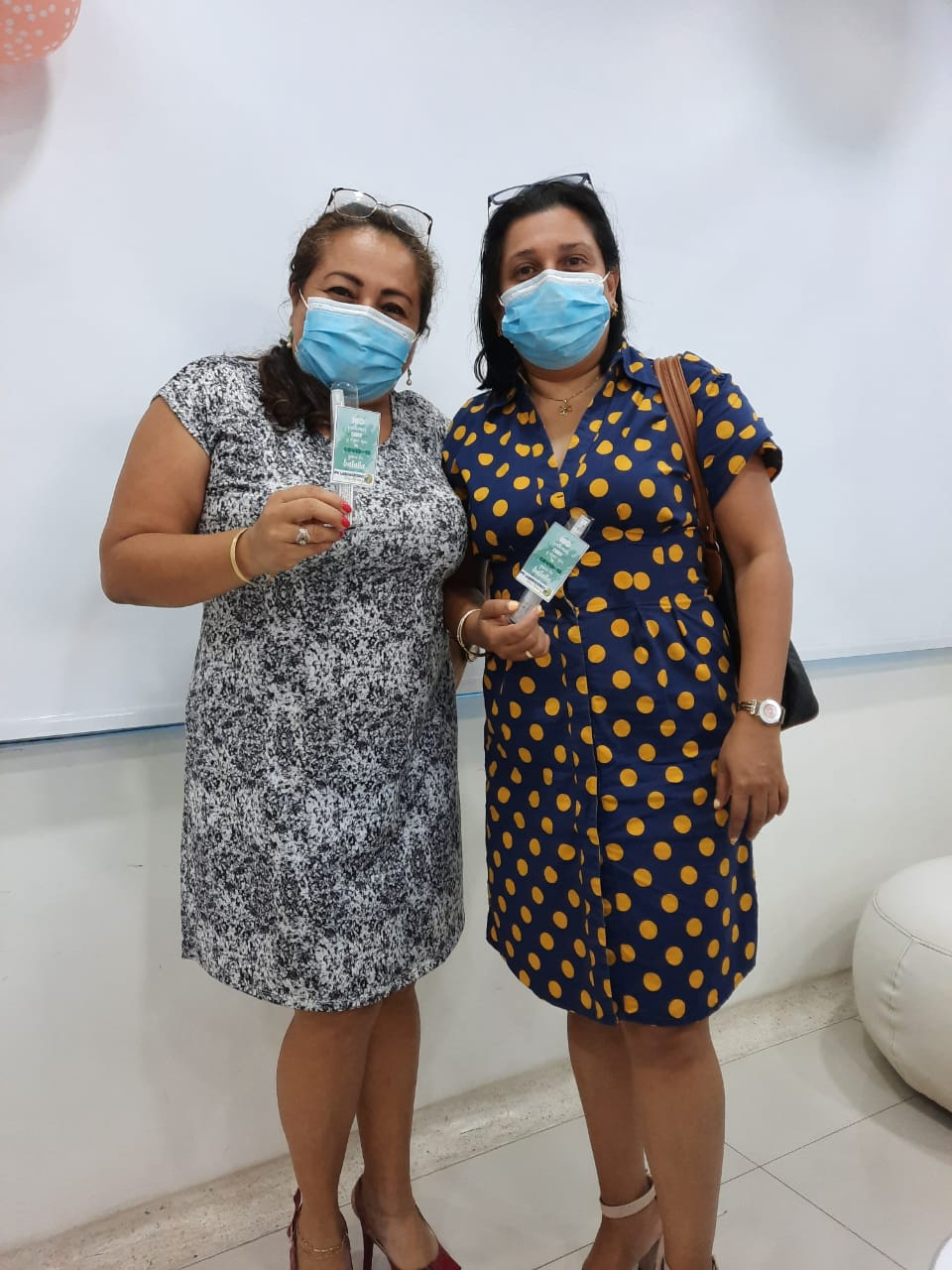